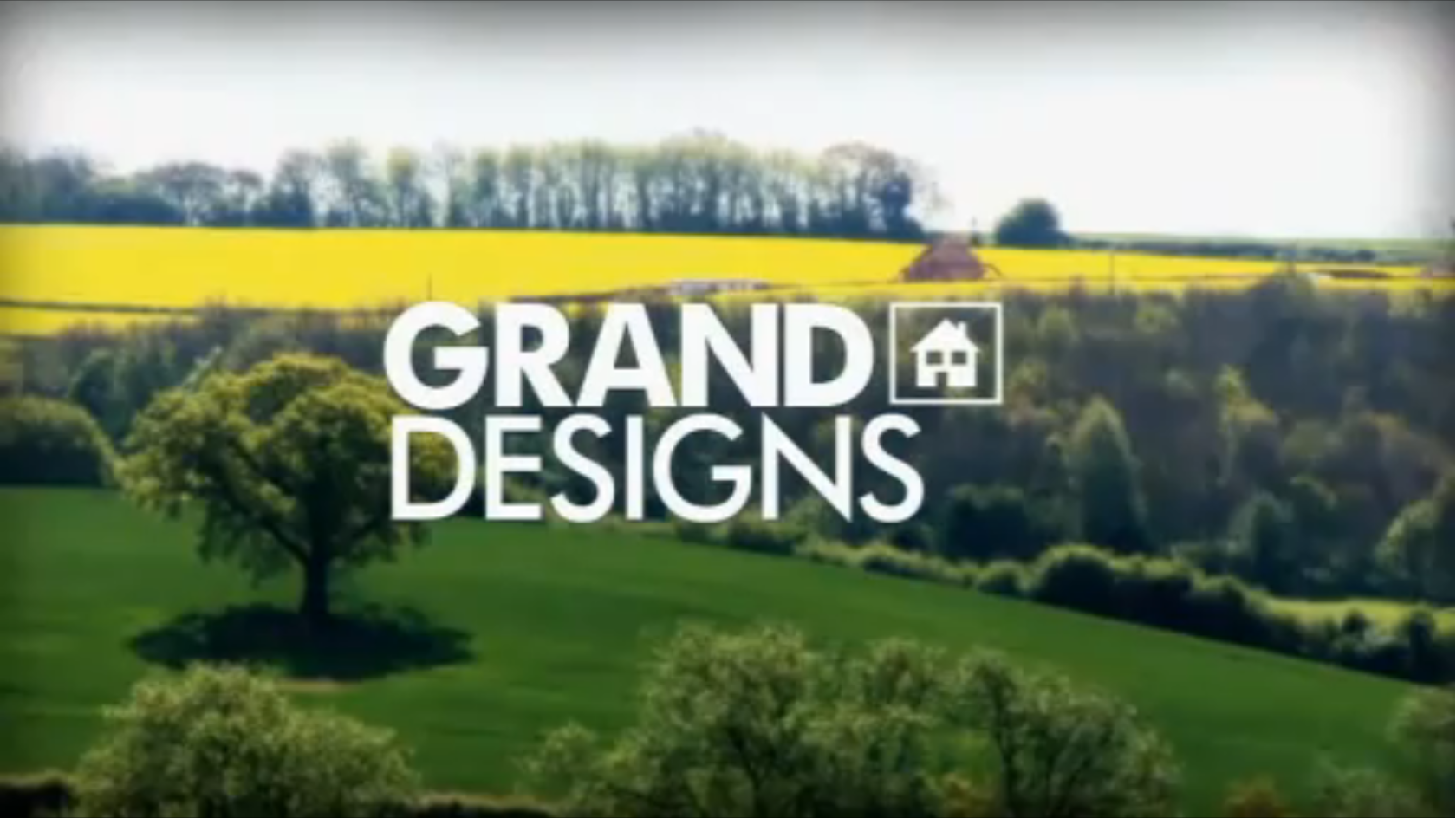 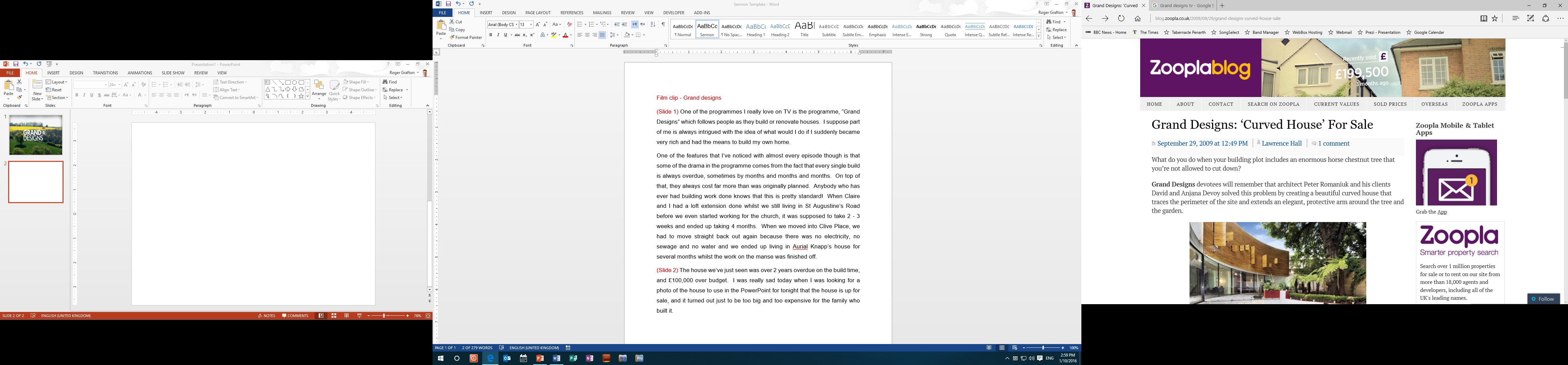 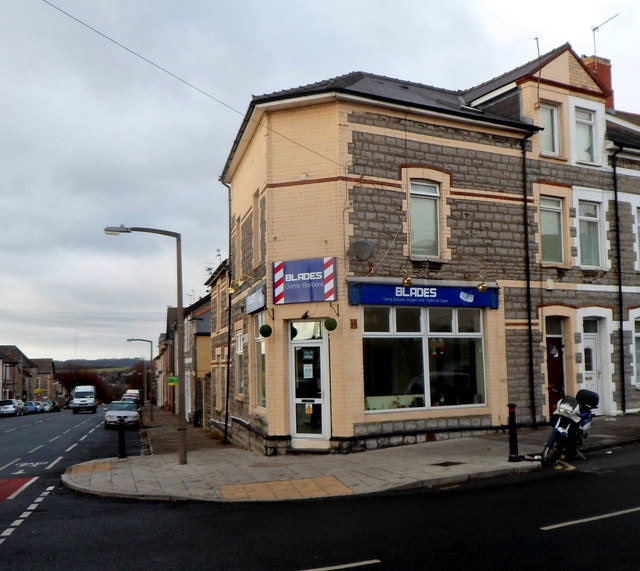 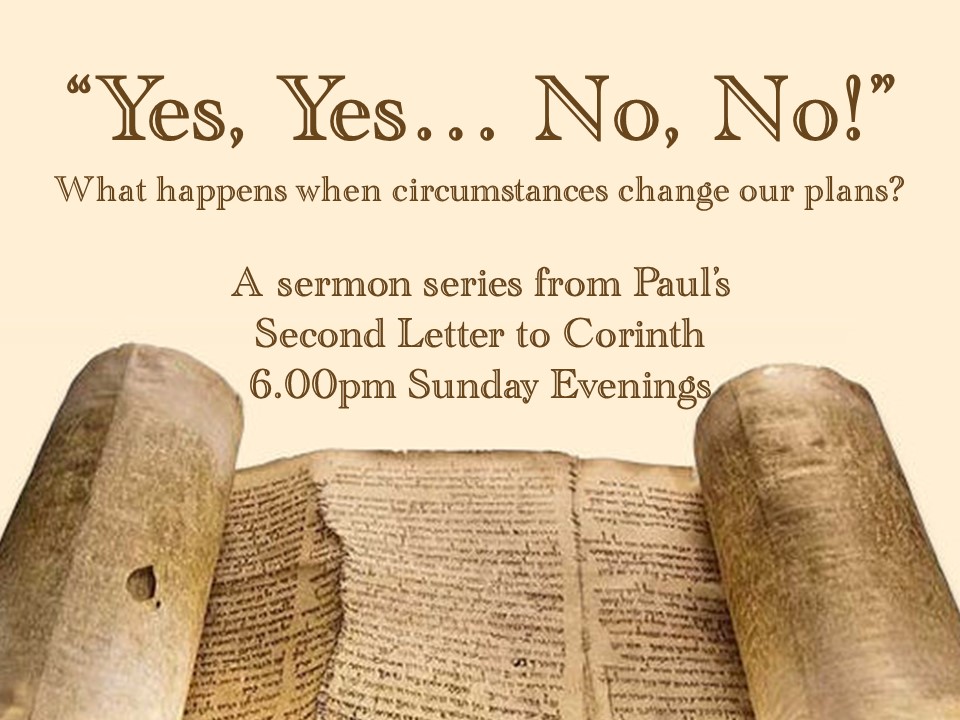 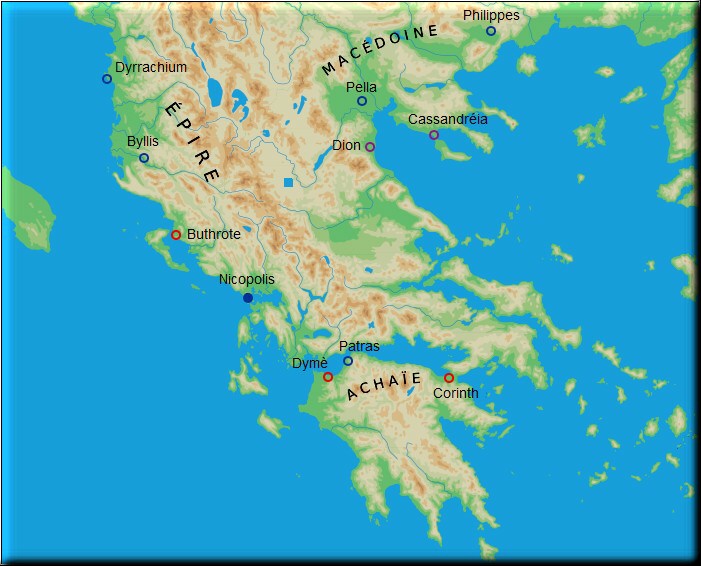 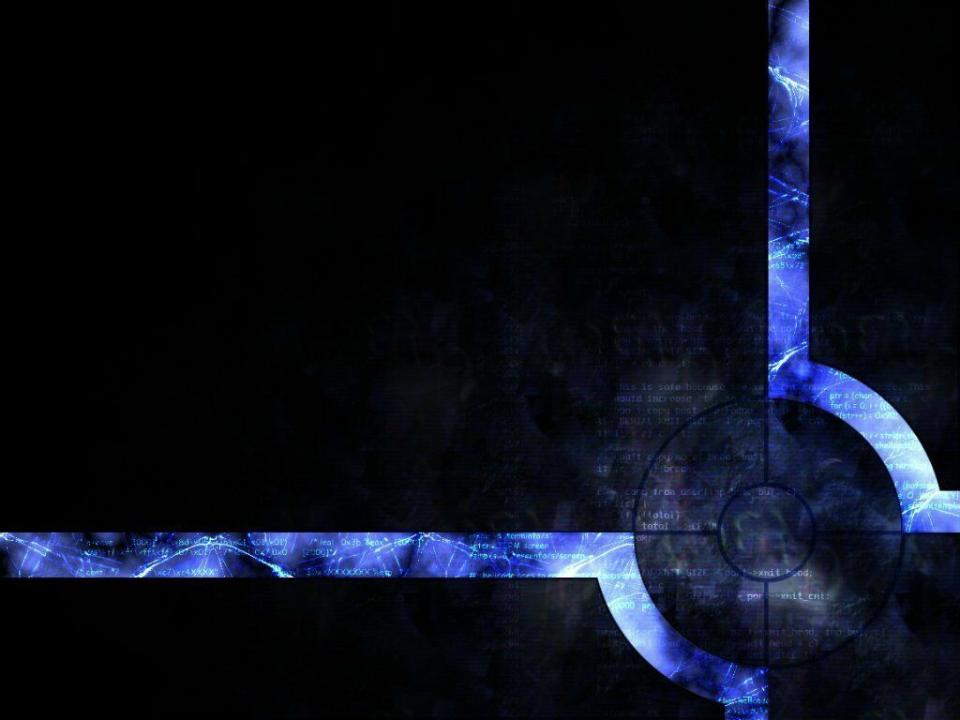 WHO?  	Paul (1:1)
WHEN?	55AD (2:12)
WHERE?	Macedonia (2:13, 7:5)
WHO TO?	Corinthians (1:1)
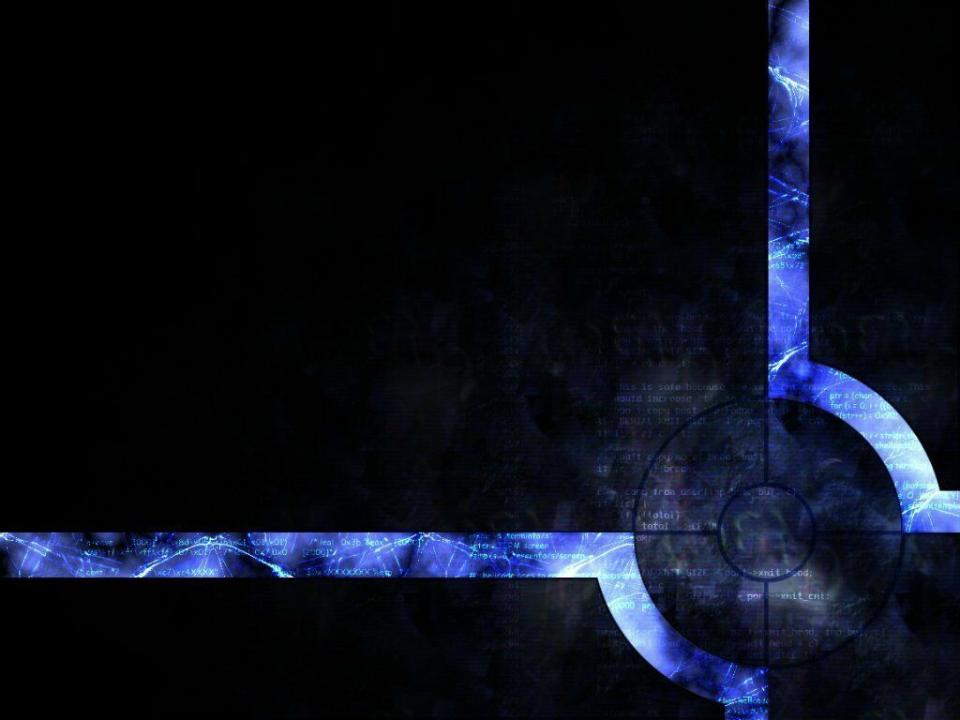 WHO?  	Paul (1:1)
WHEN?	55AD (2:12)
WHERE?	Macedonia (2:13, 7:5)
WHO TO?	Corinthians (1:1)

WHAT exactly did he write?
So WHAT has it got to do 		  with us?
WHY did he write it?
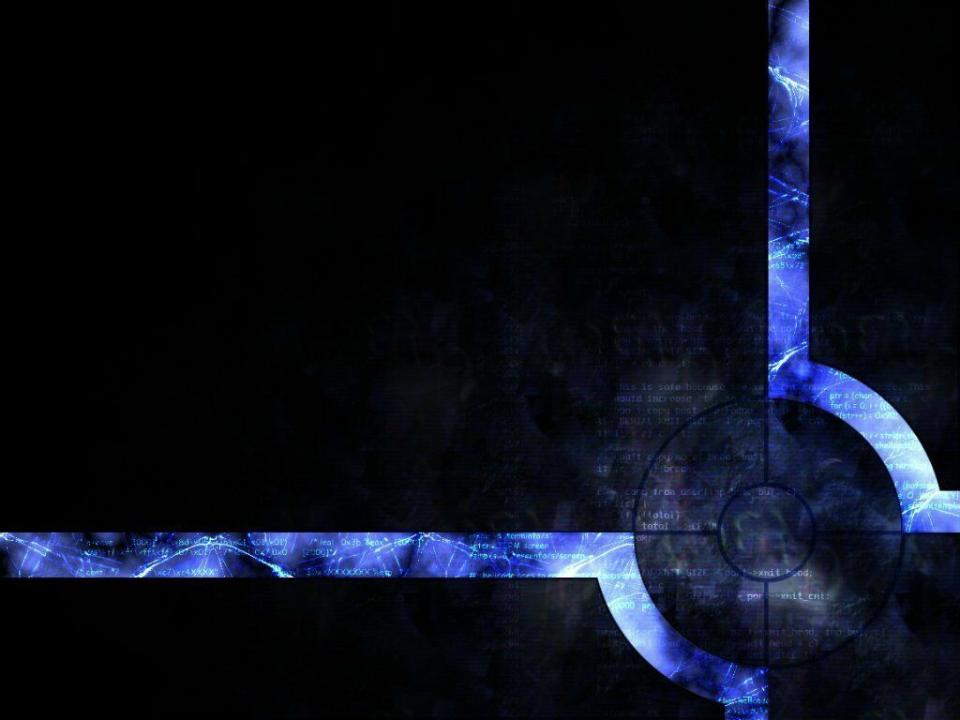 “Was I fickle when I intended to do this? Or do I make my plans in a worldly manner so that in the same breath I say both "Yes, yes" and "No, no"?”

2 Corinthians 1:17
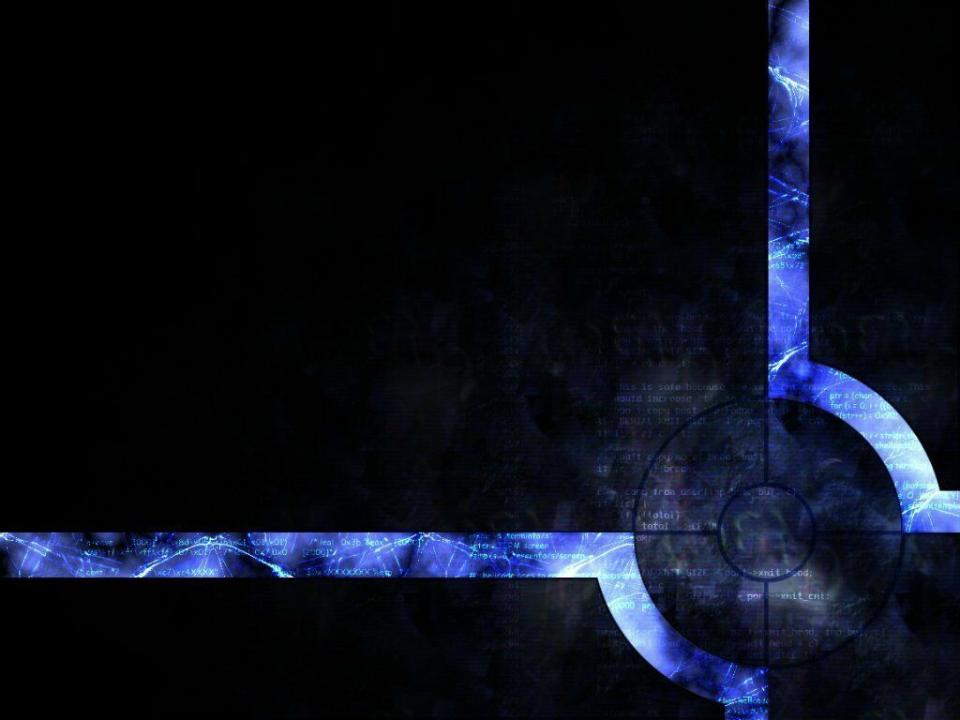 Sometimes what we think we hear is wrong…
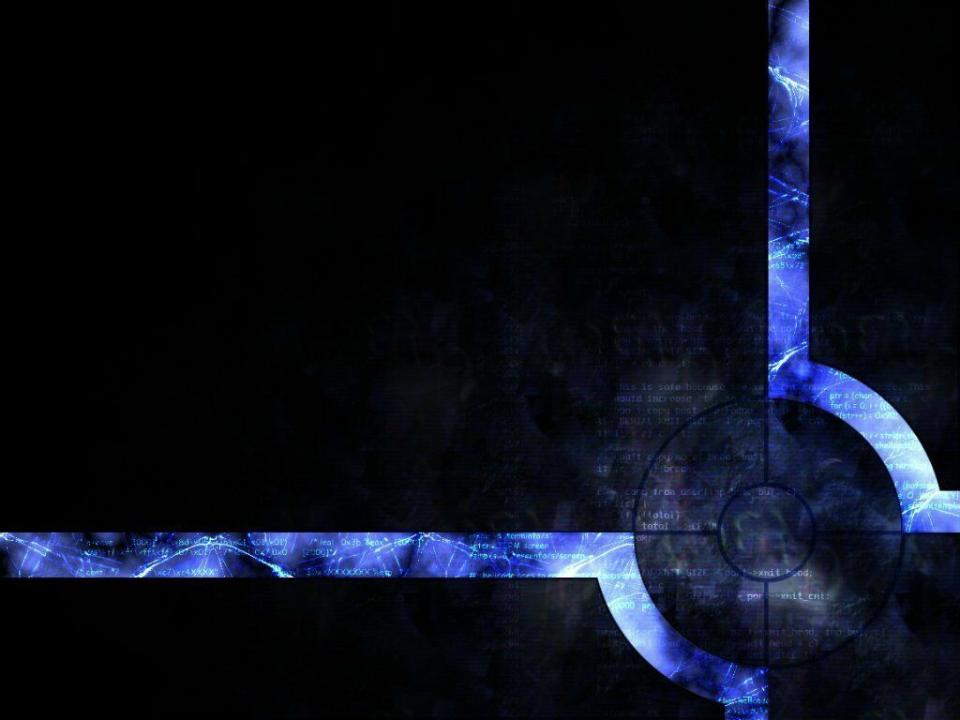 Sometimes what we think we hear is wrong…

… and sometimes we hear right but do the wrong thing!